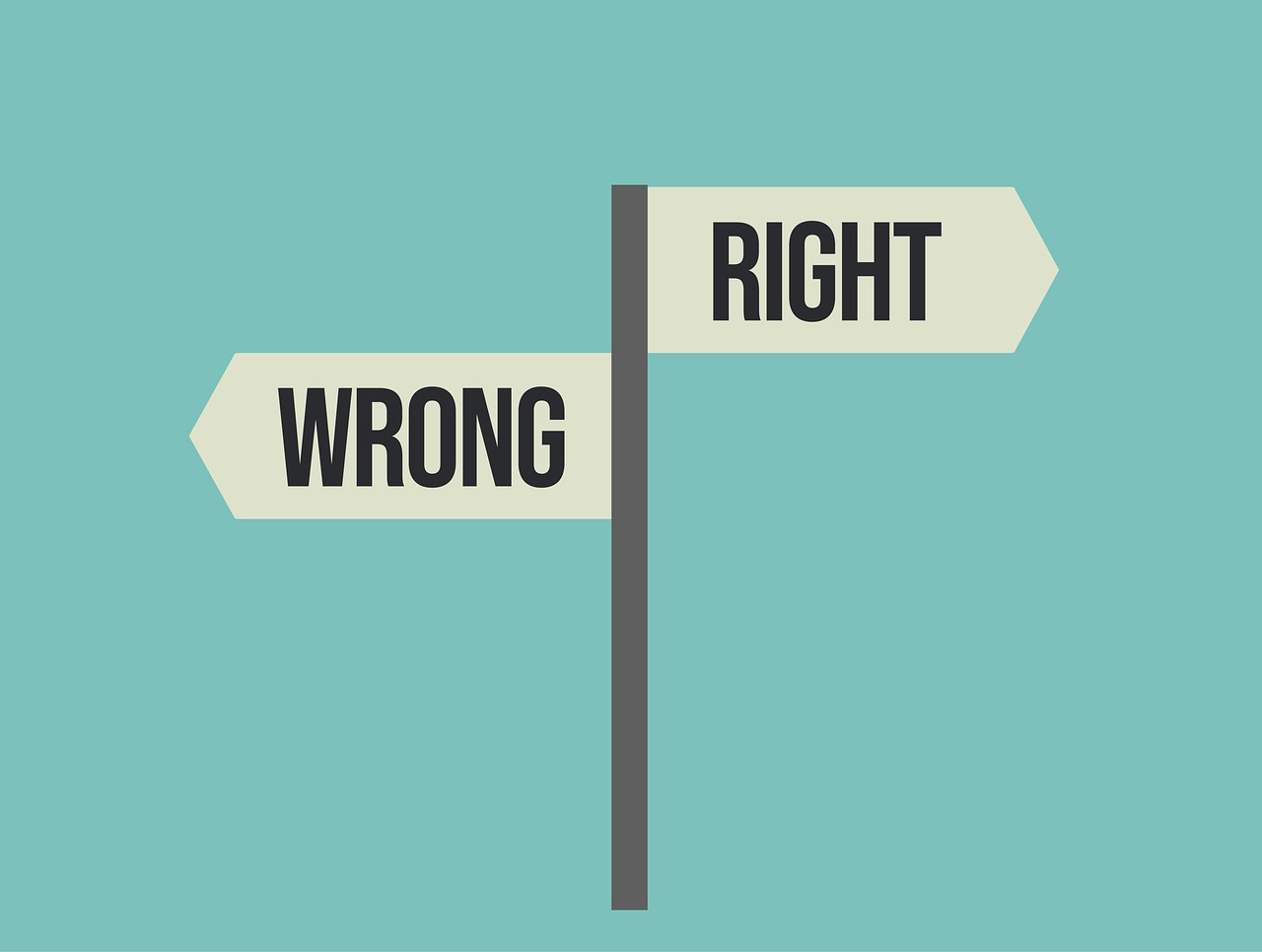 Hebrews 5:12-14
Distinguishing Right from Wrong
Distinguishing Right from Wrong
Is it clearly condemned in the Bible? 
1 Cor. 6:9-10
Gal. 5:19-21
1 Tim. 1:8-11
Distinguishing Right from Wrong
Is it clearly condemned in the Bible? 
Does it violate a Bible principle?
1 Tim. 2:9
Gal. 5:19
1 Cor. 13:4-8
Distinguishing Right from Wrong
Is it clearly condemned in the Bible? 
Does it violate a Bible principle?
Does it violate my conscience? 
1 Tim. 4:1-2
Rom. 14:22-23
Distinguishing Right from Wrong
Is it clearly condemned in the Bible? 
Does it violate a Bible principle?
Does it violate my conscience? 
Does it violate my brother’s conscience? 
Rom. 14:19-21
1 Cor. 8:8-13
Distinguishing Right from Wrong
Is it clearly condemned in the Bible? 
Does it violate a Bible principle?
Does it violate my conscience? 
Does it violate my brother’s conscience? 
What do mature Christians say about it? 
1 Kings 12:4-13
Heb. 5:12-14
Titus 2:1-5
Distinguishing Right from Wrong
Is it clearly condemned in the Bible? 
Does it violate a Bible principle?
Does it violate my conscience? 
Does it violate my brother’s conscience? 
What do mature Christians say about it?